极限定义
数列极限
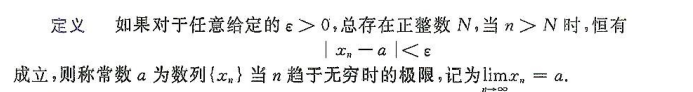 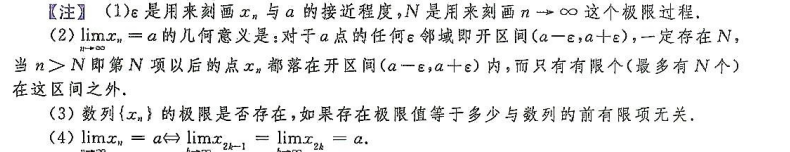 函数极限
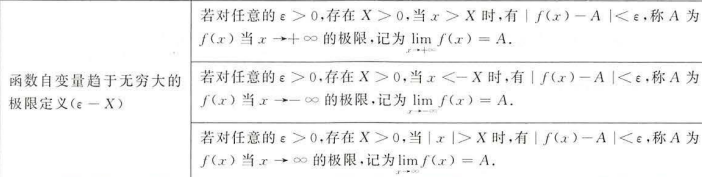 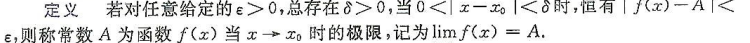 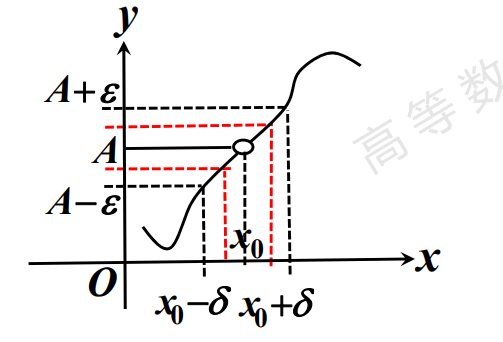 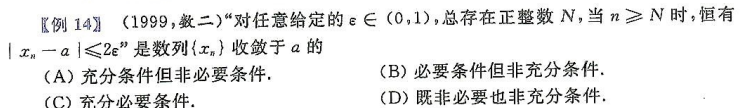 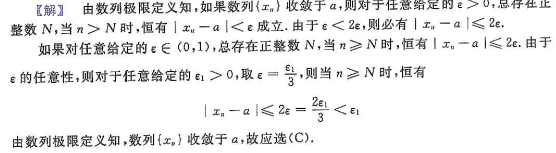 极限存在证明方法
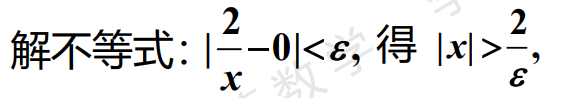 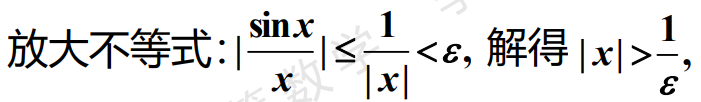 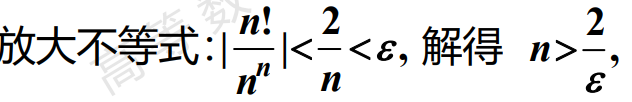 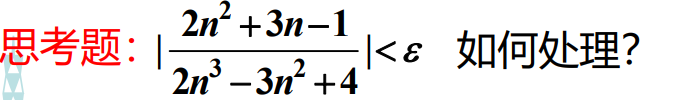 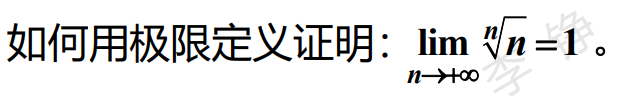 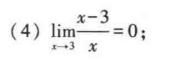 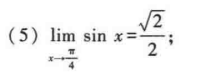 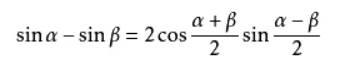 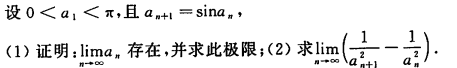 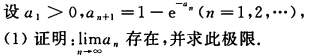